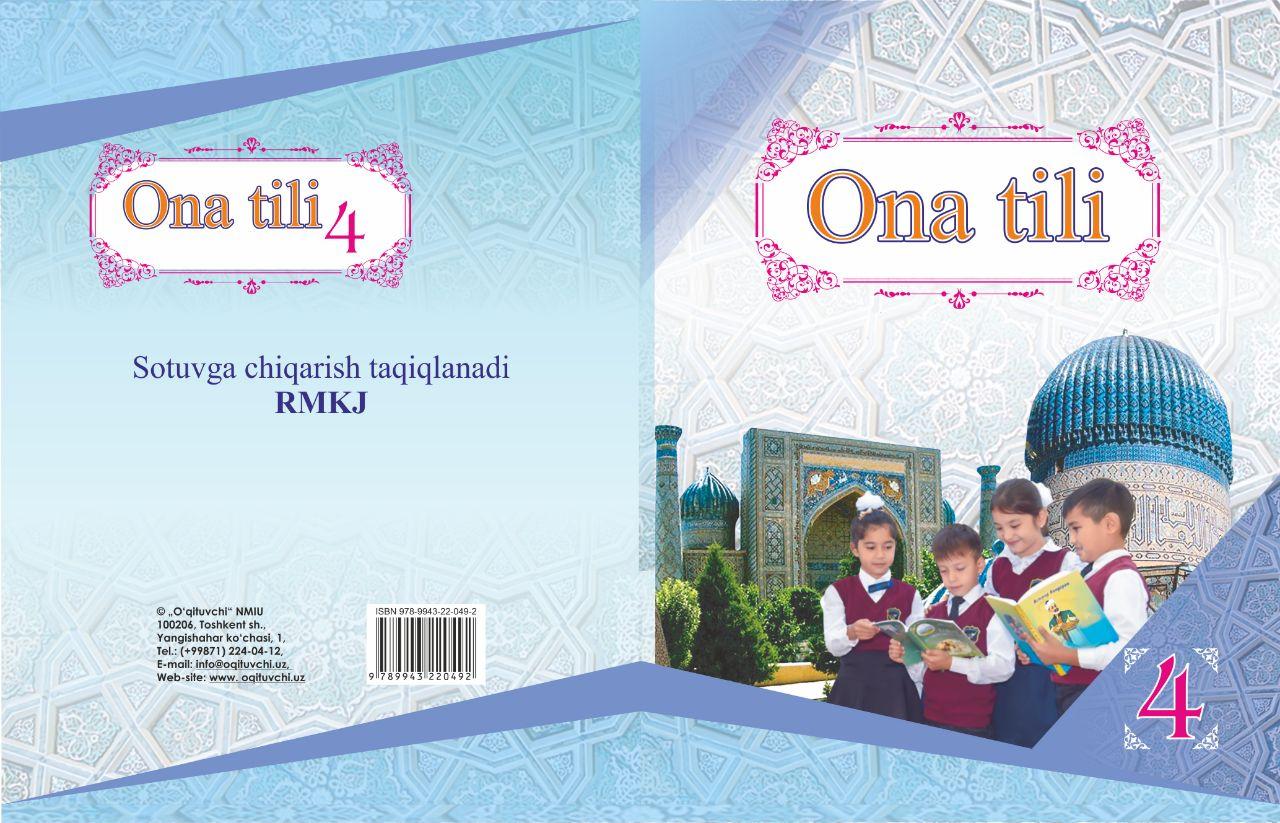 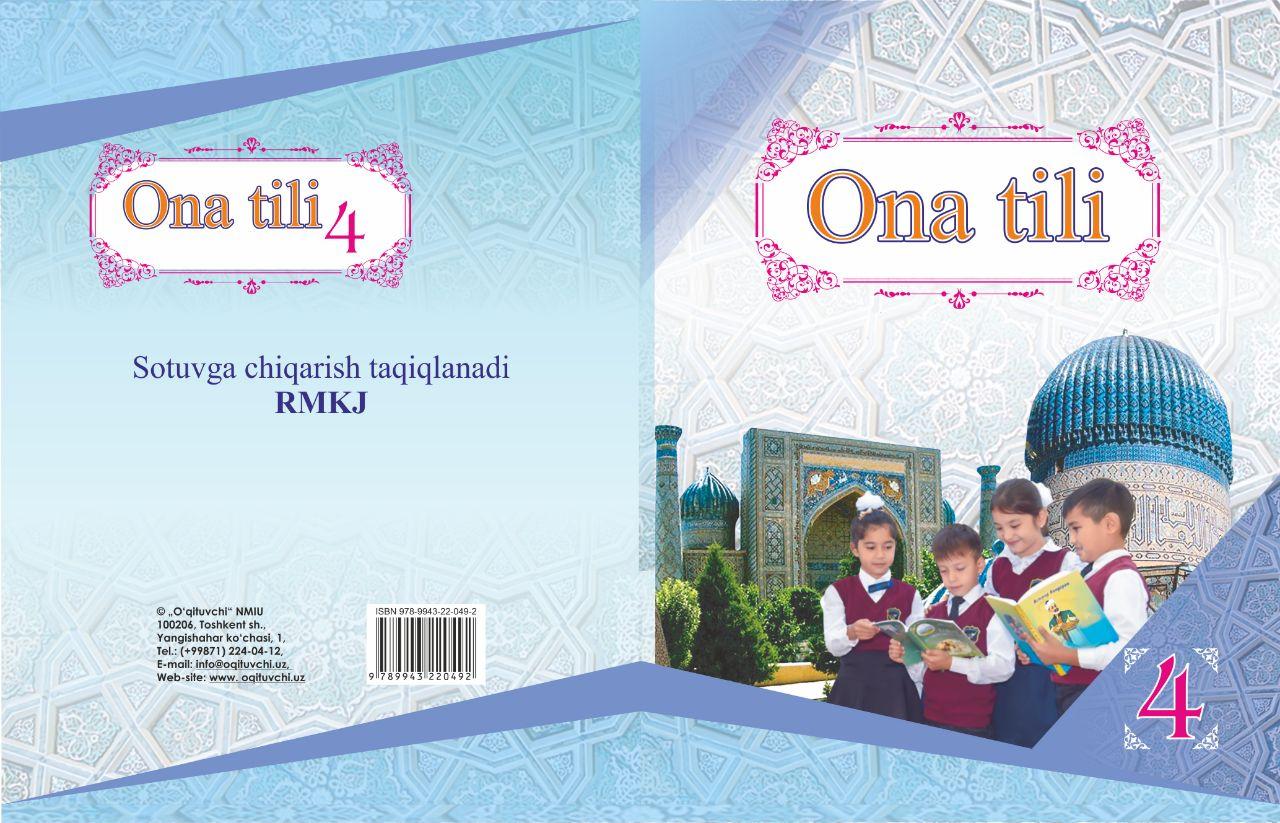 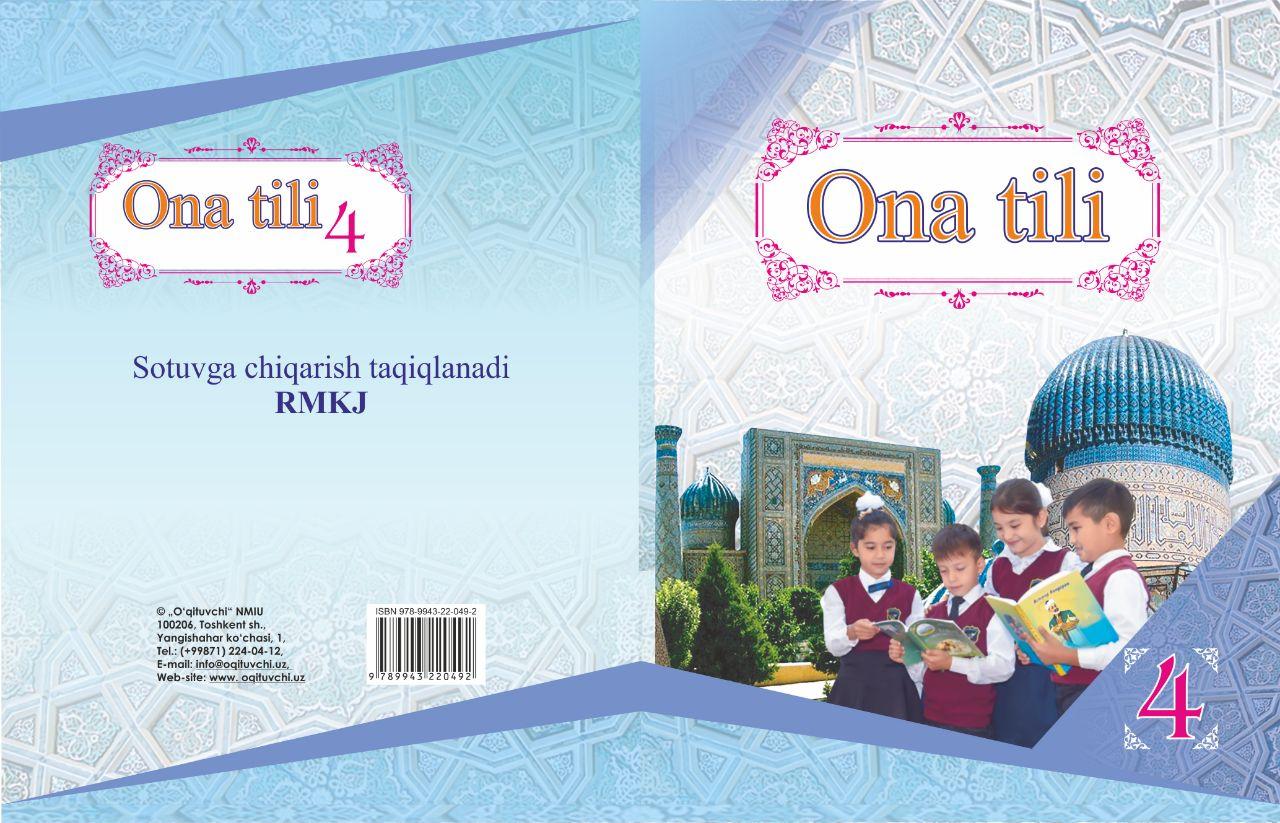 4
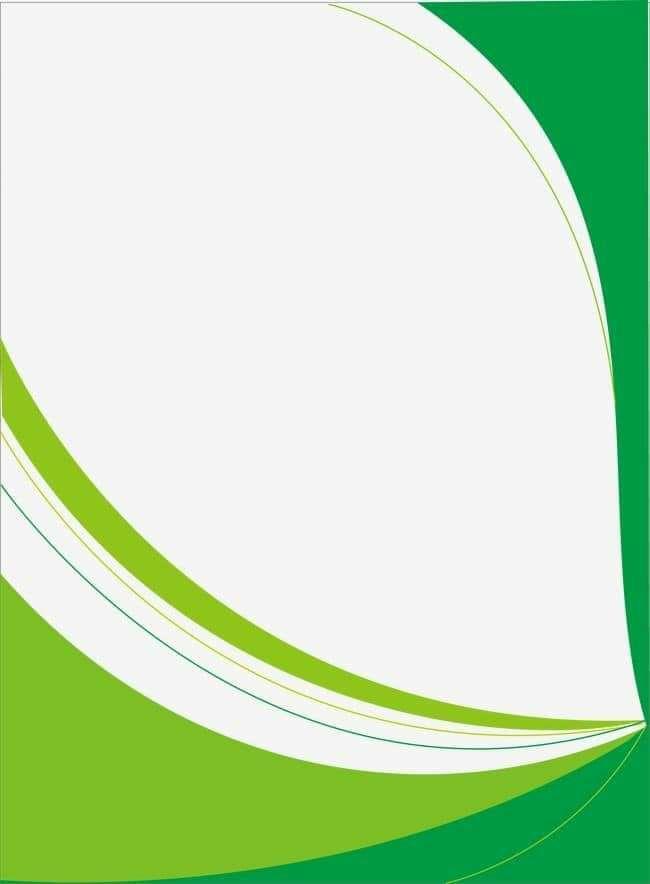 Mavzu: Insho yozishga tayyorgarlik
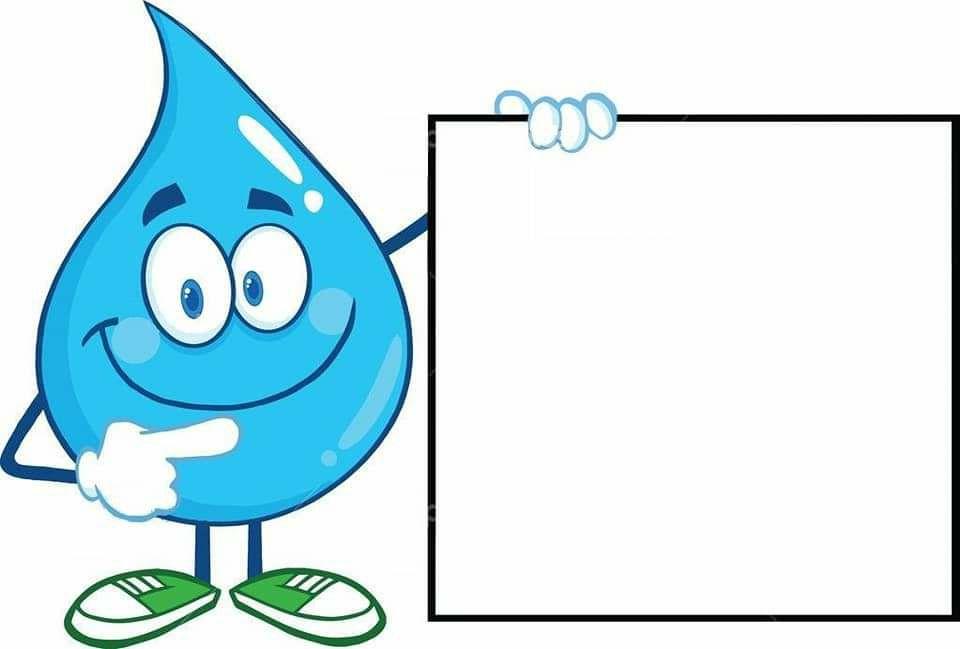 220-
mashqlar
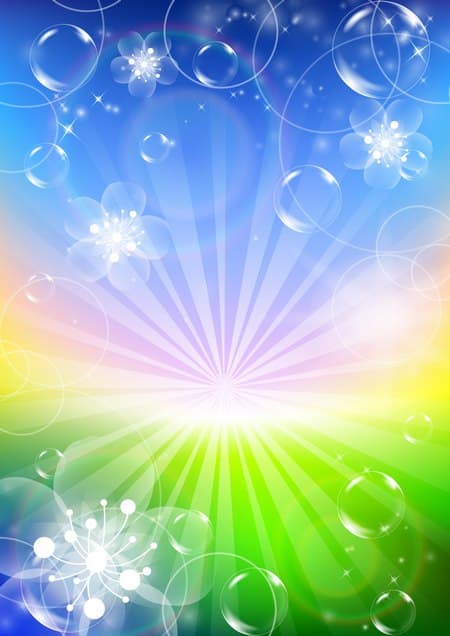 Mustaqil topshiriq. 219-mashq. Topishmoqni o‘qing, javo-
bini toping. Sifatlarni aniqlab, yozilishiga diqqat qiling.
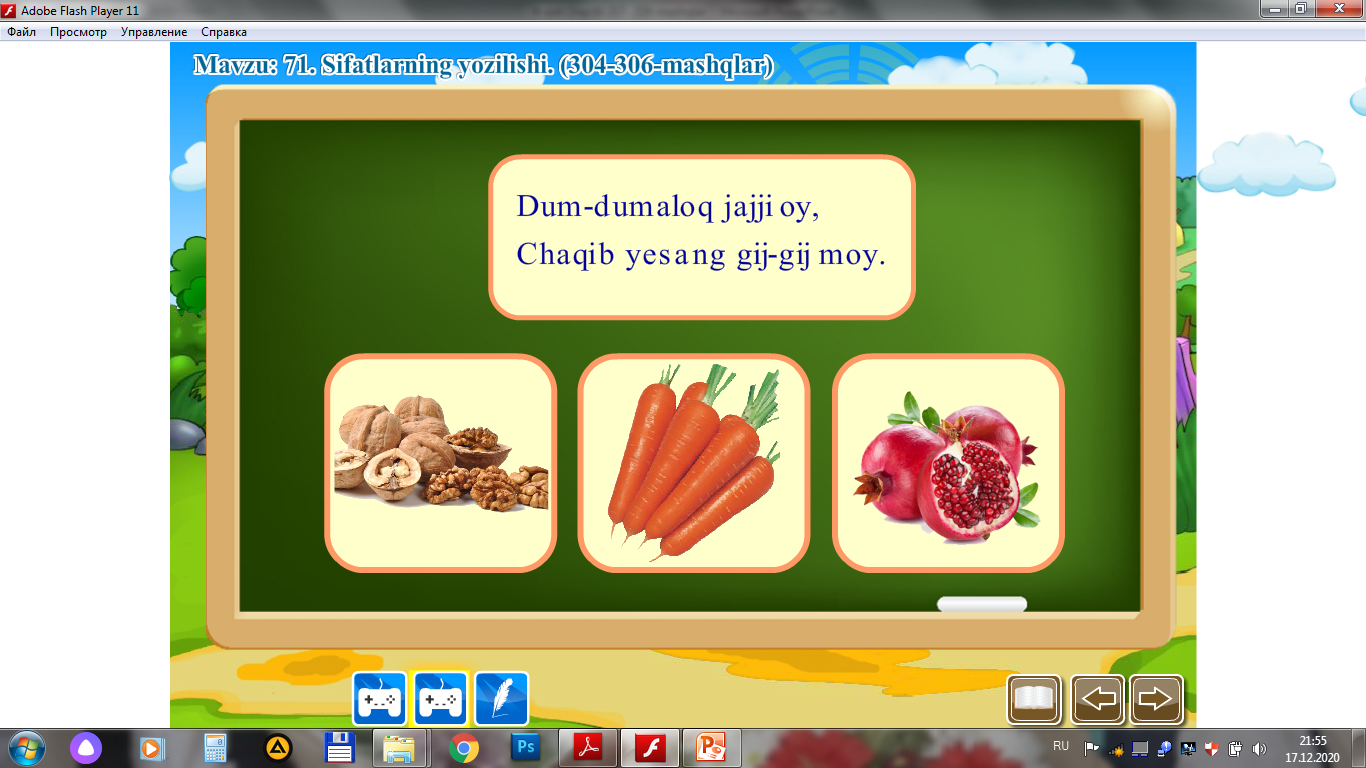 Dum-dumaloq jajji oy,
Chaqib yesang g‘ij-g‘ij moy.
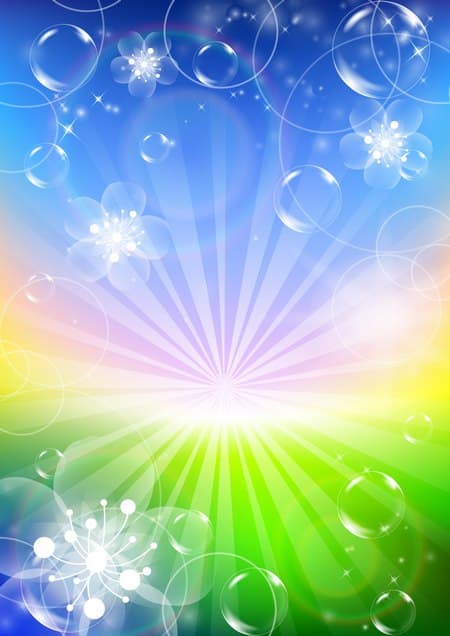 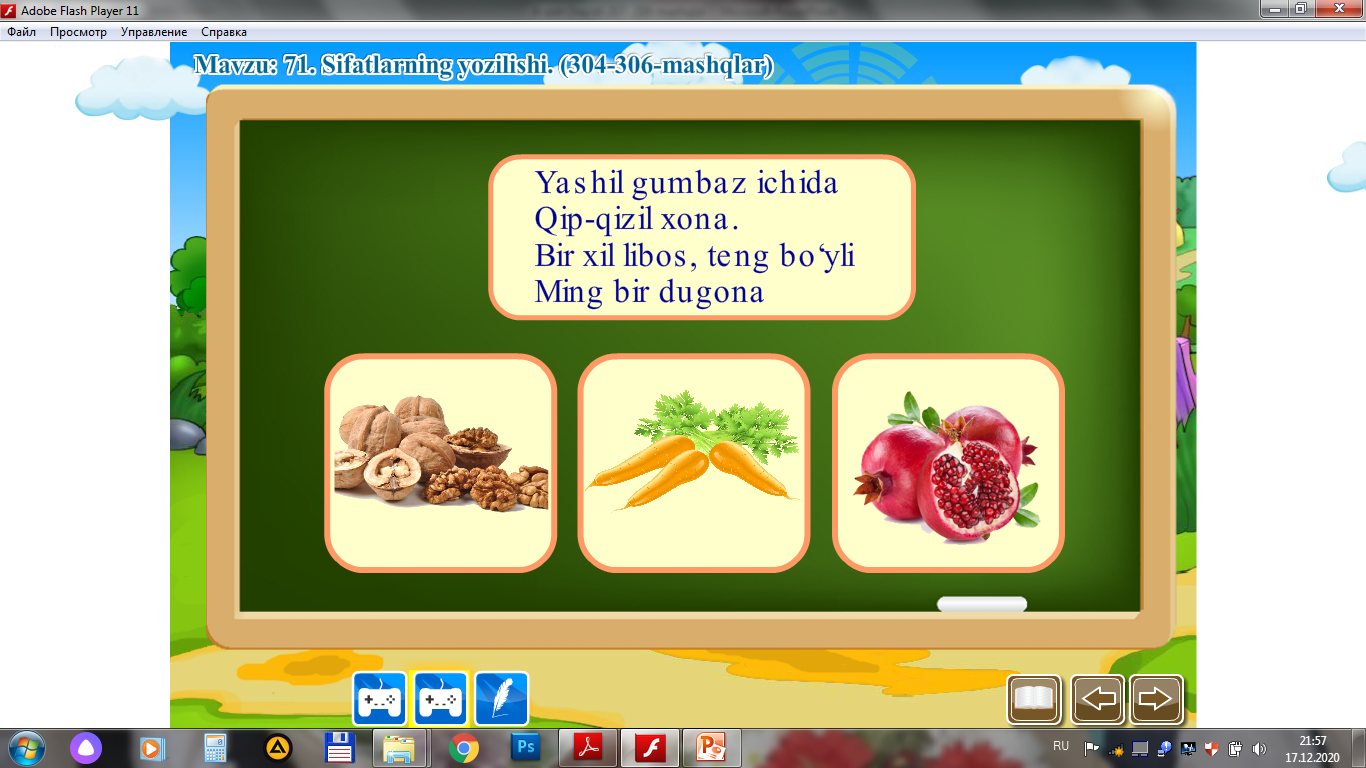 Yashil gumbaz ichida
Qip-qizil xona.
Bir xil libos, teng bo‘yli
Ming bir dugona.
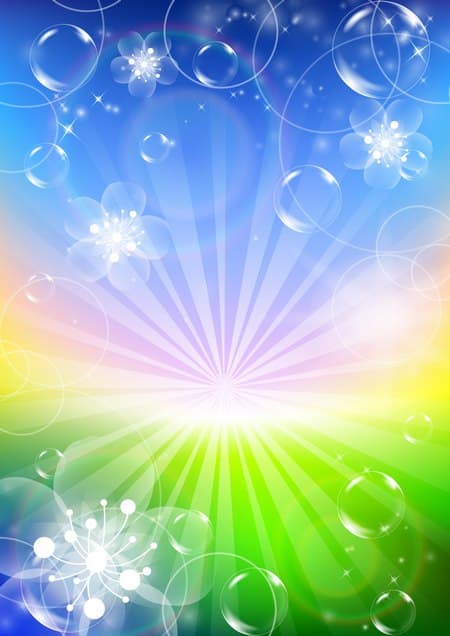 219-mashq.
Dum-dumaloq jajji oy,
Chaqib yesang g‘ij-g‘ij moy.
Dum-dumaloq jajji oy,
Chaqib yesang g‘ij-g‘ij moy.
Yashil gumbaz ichida
Qip-qizil xona.
Bir xil libos, teng bo‘yli
Ming bir dugona.
Yashil gumbaz ichida
Qip-qizil xona.
Bir xil libos, teng bo‘yli
Ming bir dugona.
Yashil bargli sallasi,
Soqollari sap-sariq.
Yashil bargli sallasi,
Soqollari sap-sariq.
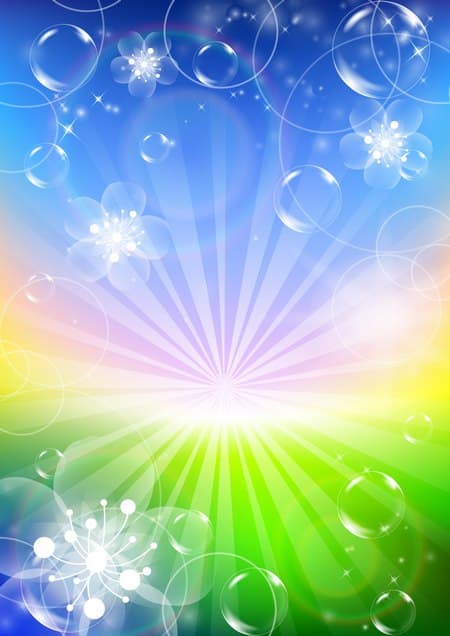 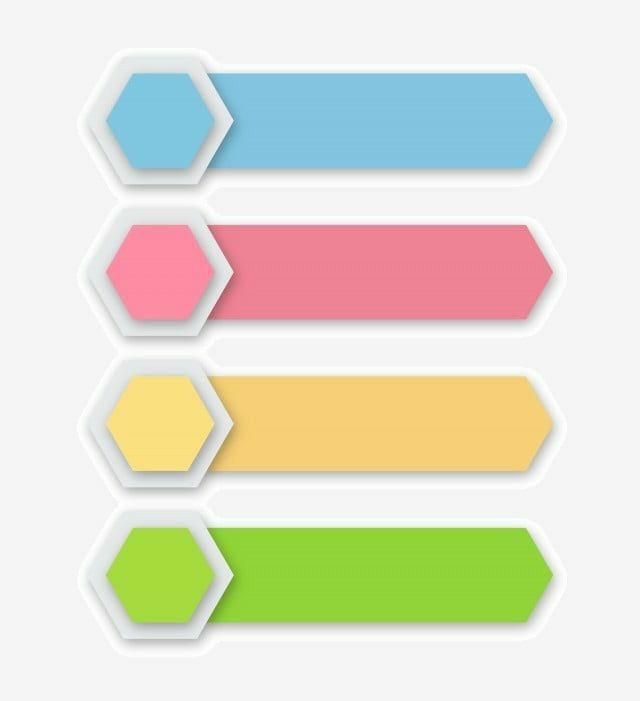 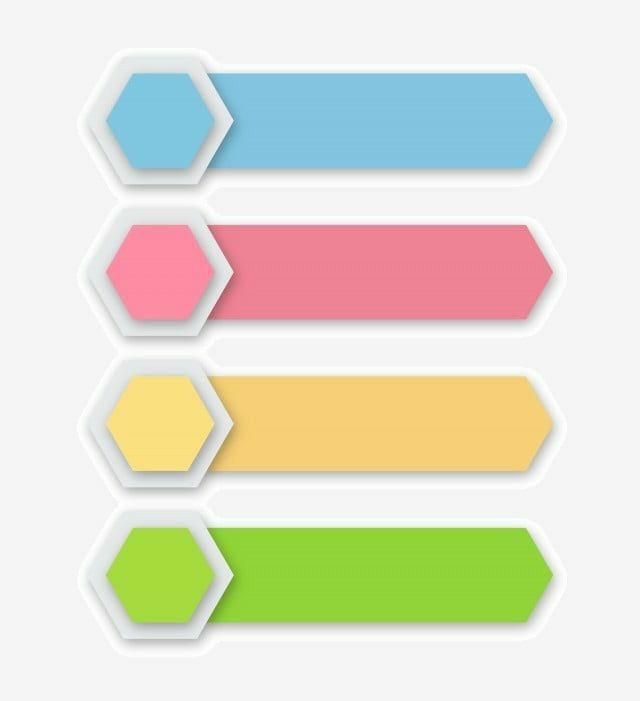 Sifatni tahlil qilish tartibi:
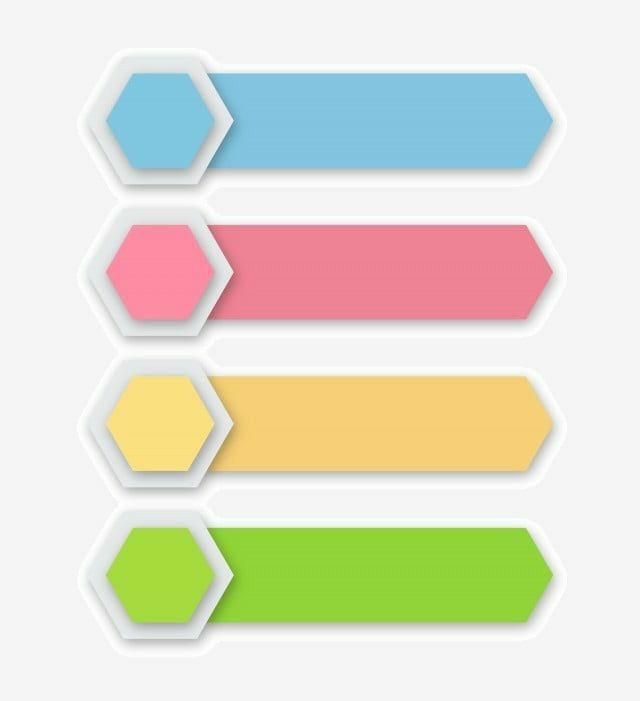 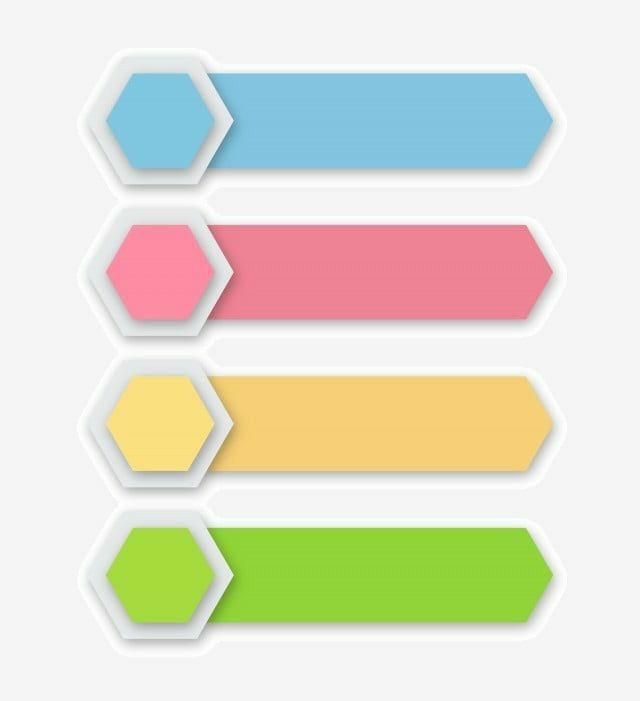 Qaysi so‘zga bog‘langanligi.
4.
1.
So‘rog‘i, turkumi.
Nima vositasida bog‘langanligi.
5.
2.
Ma’no turi.
Asos va 
qo‘shimchasi.
6.
3.
Gapdagi vazifasi.
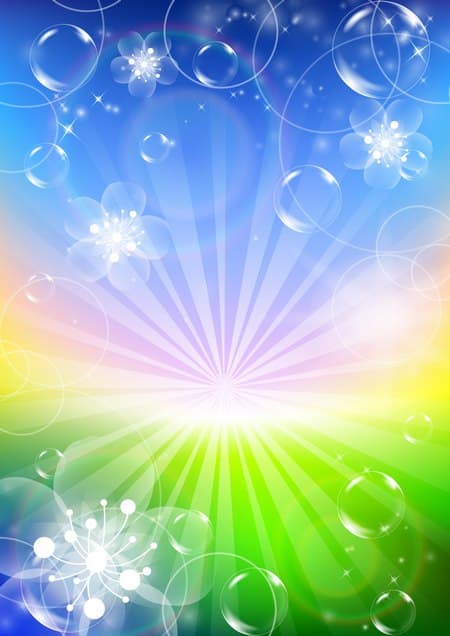 221-mashq. Maqollarni o‘qing. Sifatlarni topib, tahlil qiling.
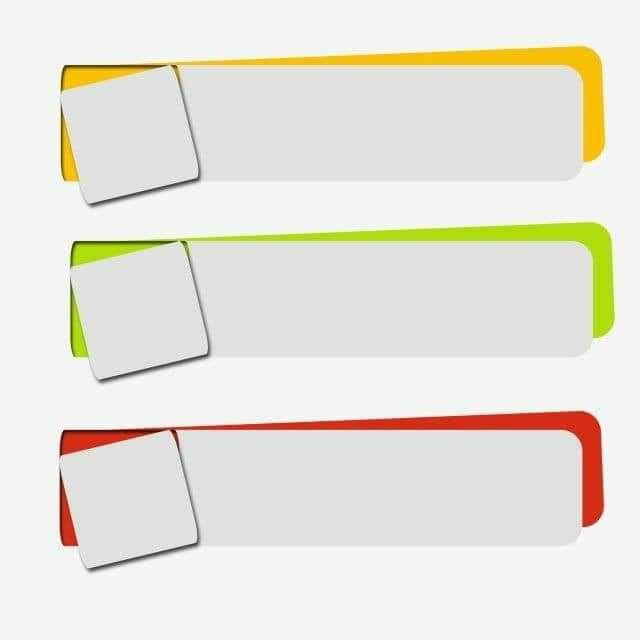 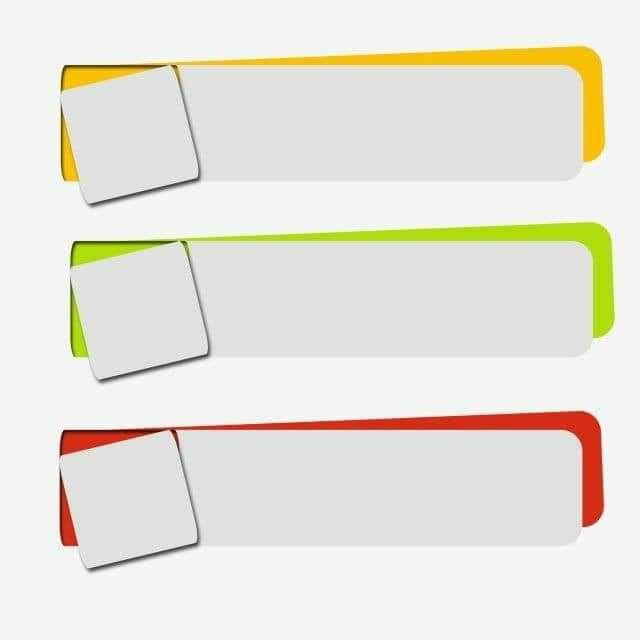 Hunarli kishi xor bo‘lmas.
1.
2.
Halol mehnat – yaxshi odat.
Tikansiz gul bo‘lmas, mashaqqatsiz – mehnat.
3.
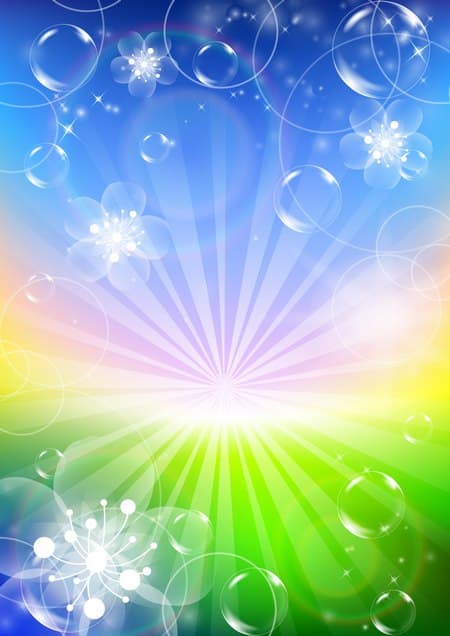 221-mashq. Maqollarni o‘qing. Sifatlarni topib, tahlil qiling.
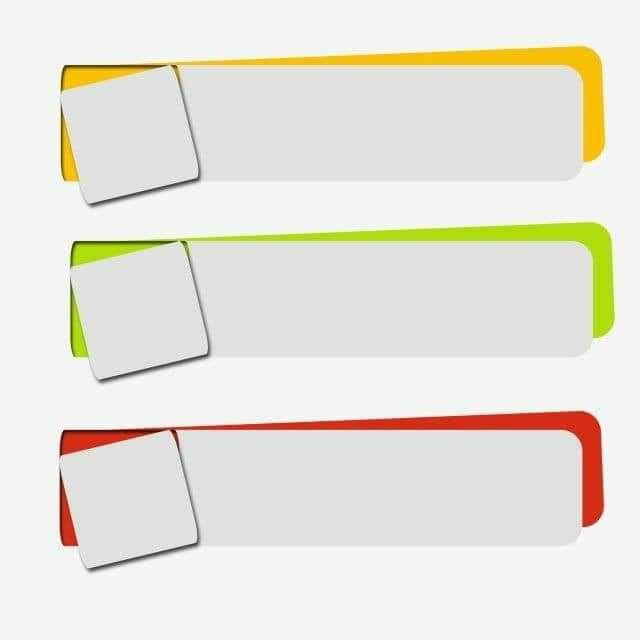 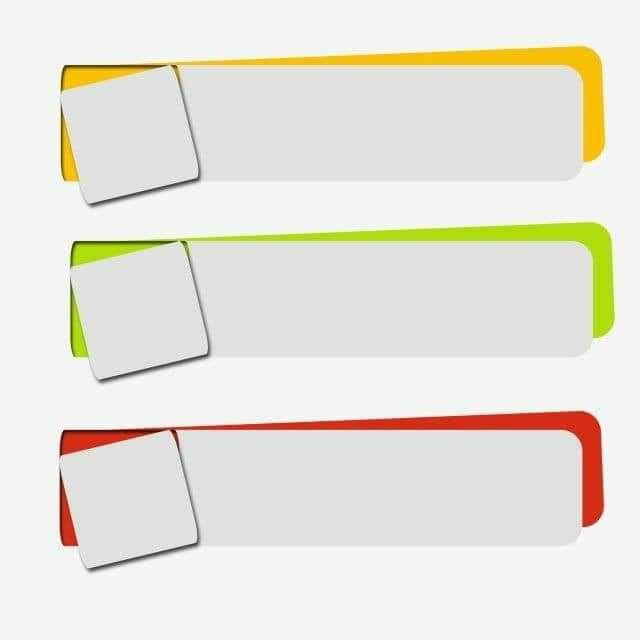 Hunarli kishi xor bo‘lmas.
1.
2.
Halol mehnat – yaxshi odat.
Tikansiz gul bo‘lmas, mashaqqatsiz – mehnat.
3.
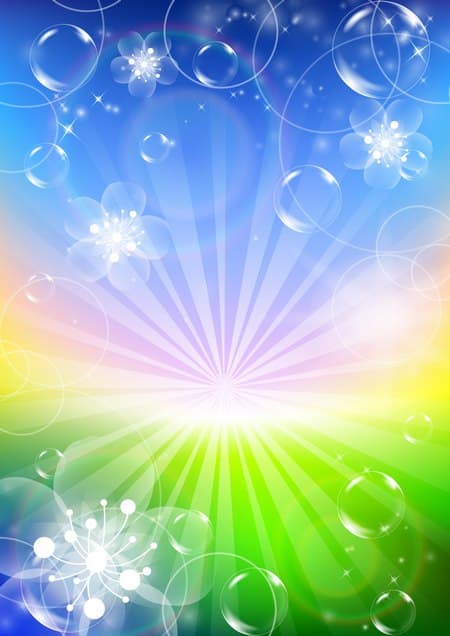 221-mashq
Namuna:
hunarli –
qanday?,  sifat,
xususiyat ma’nosini bildiradi;
hunar  –
asos,  -li – sifat yasovchi qo‘shimcha;
kishi so‘ziga (otga) ohang yordamida bog‘langan;
ikkinchi darajali bo‘lak vazifasini bajargan.
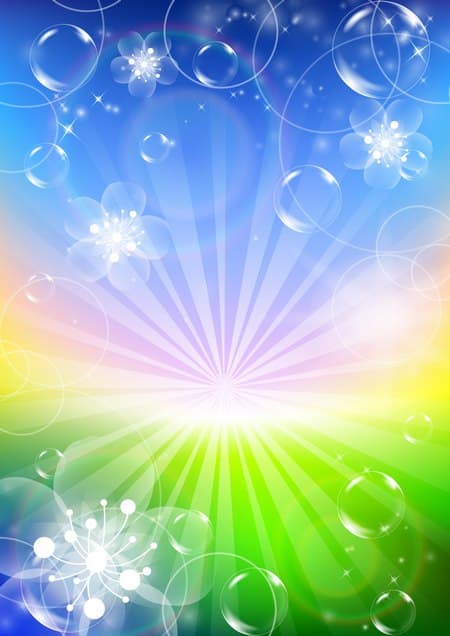 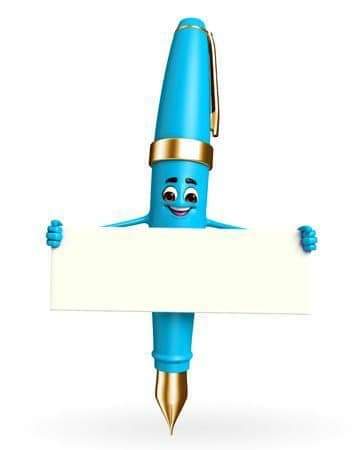 Insho – shunchaki fikrlar bayoni emas.
 U ijodiy faollik
 natijasidir.
Insho nima?
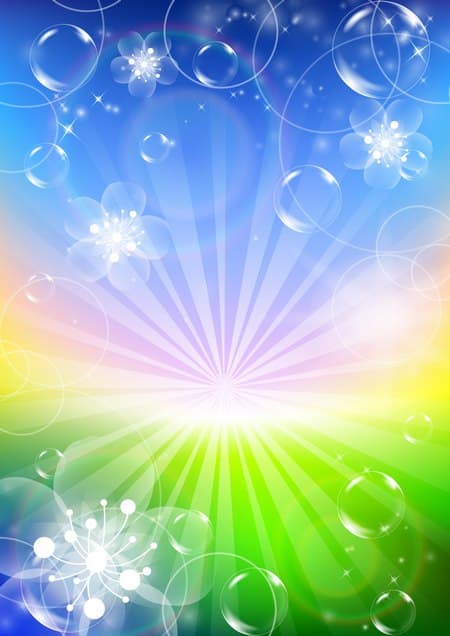 Insho nasriy, adabiy janr.  Fransuz tilidan tarjima qilinganda  “insho” yoki “rasm” degan ma’noni anglatadi.
Insho muallifning individual tajribalarini, muayyan masalaga bo‘lgan qarashlarini aks ettiradi.
U aniq bir savolga to‘liq javob bermaydi, lekin o‘z fikrini yoki taassurotini aks ettiradi.
Inshoni yozishda mantiq mukammal rivojlanadi, o‘z fikringizni isbotlash, ma’lumotni to‘g‘ri taqdim etish qobiliyati  rivojlanadi.
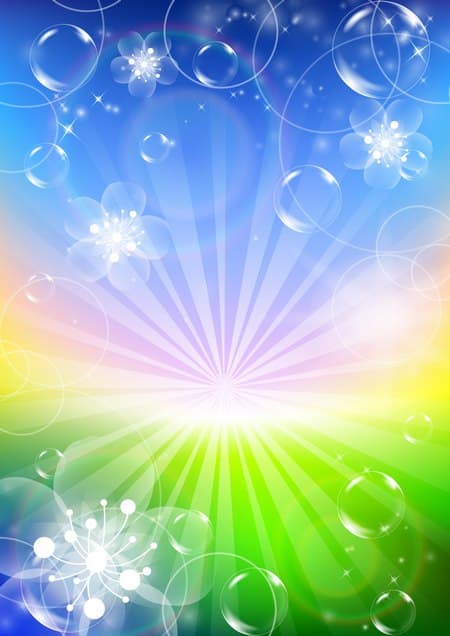 220-mashq. Rasmni kuzating. Rasm asosida insho yozing. Insho yozishda berilgan rejadan foydalaning.
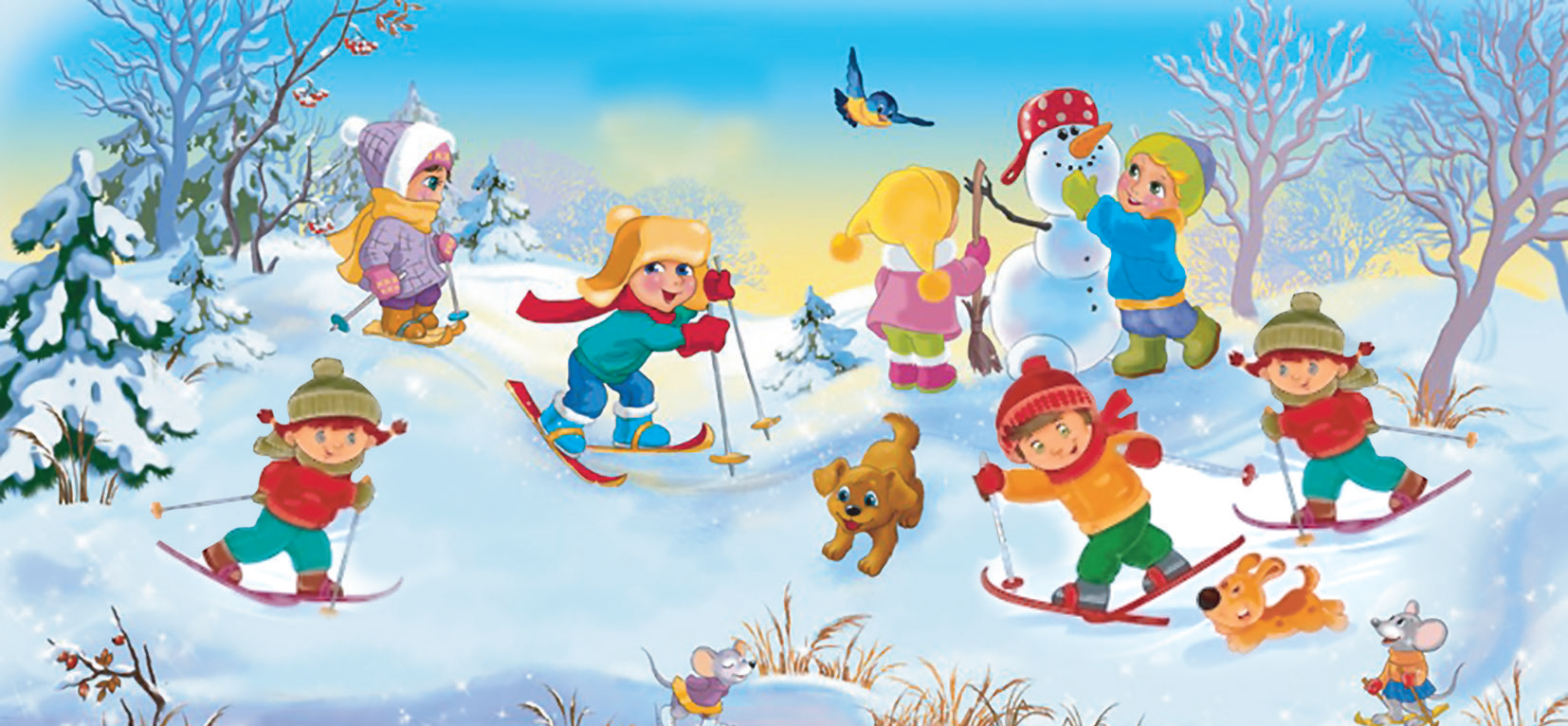 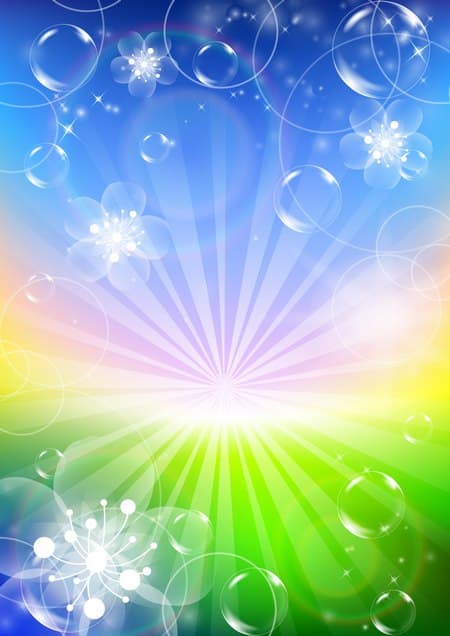 Qish zavqi
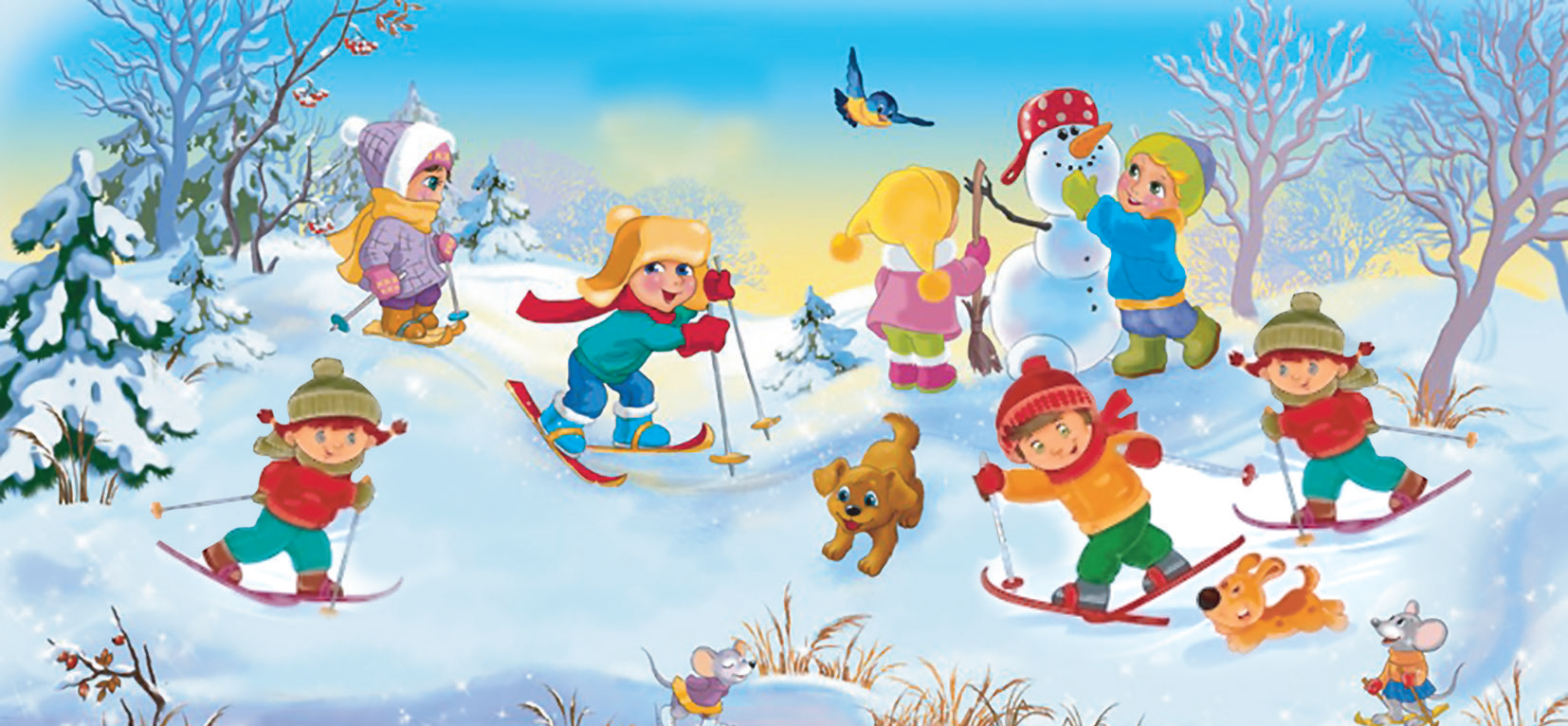 Reja.
Qish faslida tabiatning ko‘rinishi.
Bolalar tabiat quchog‘ida.
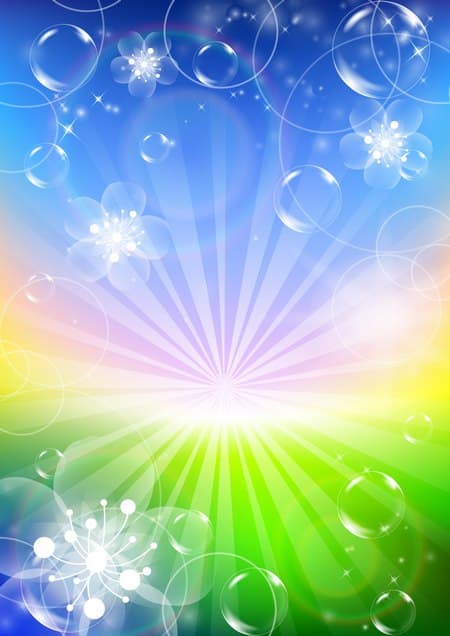 Mustaqil topshiriq
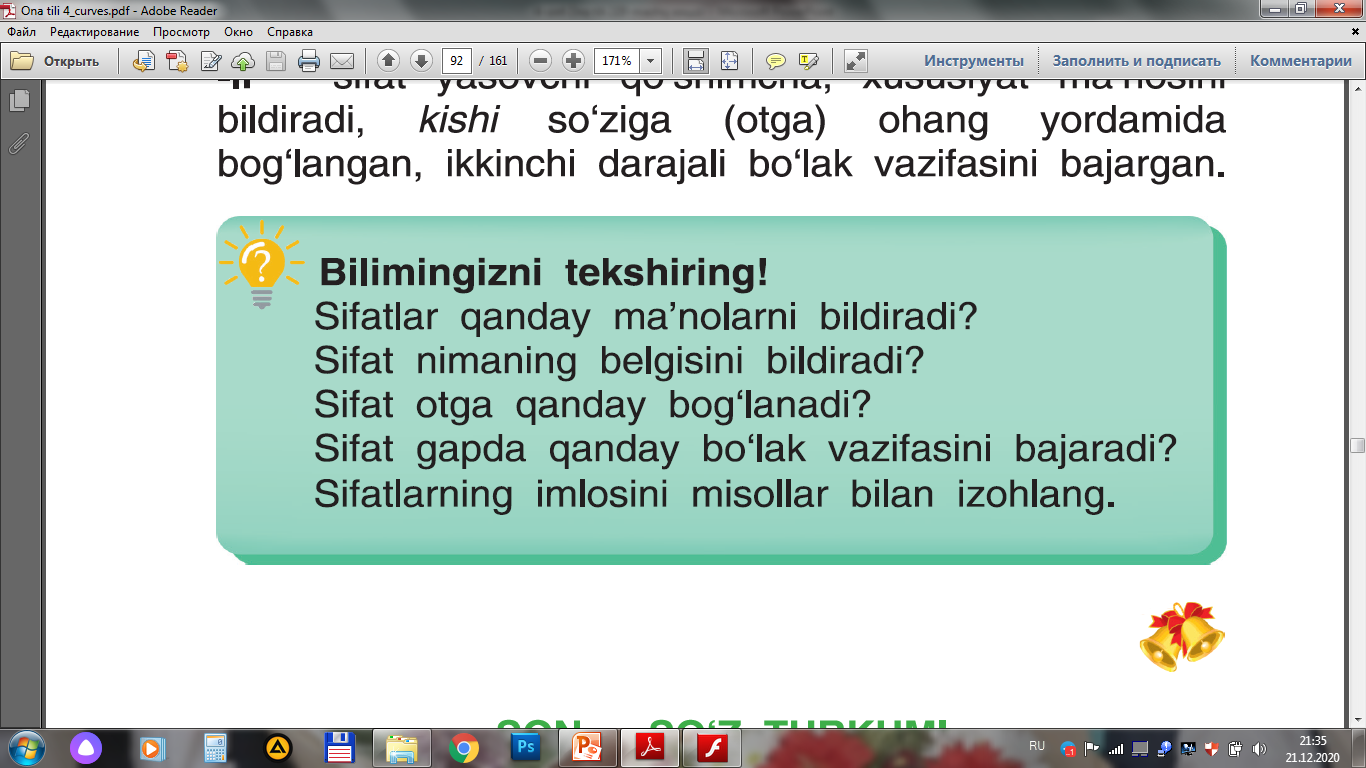 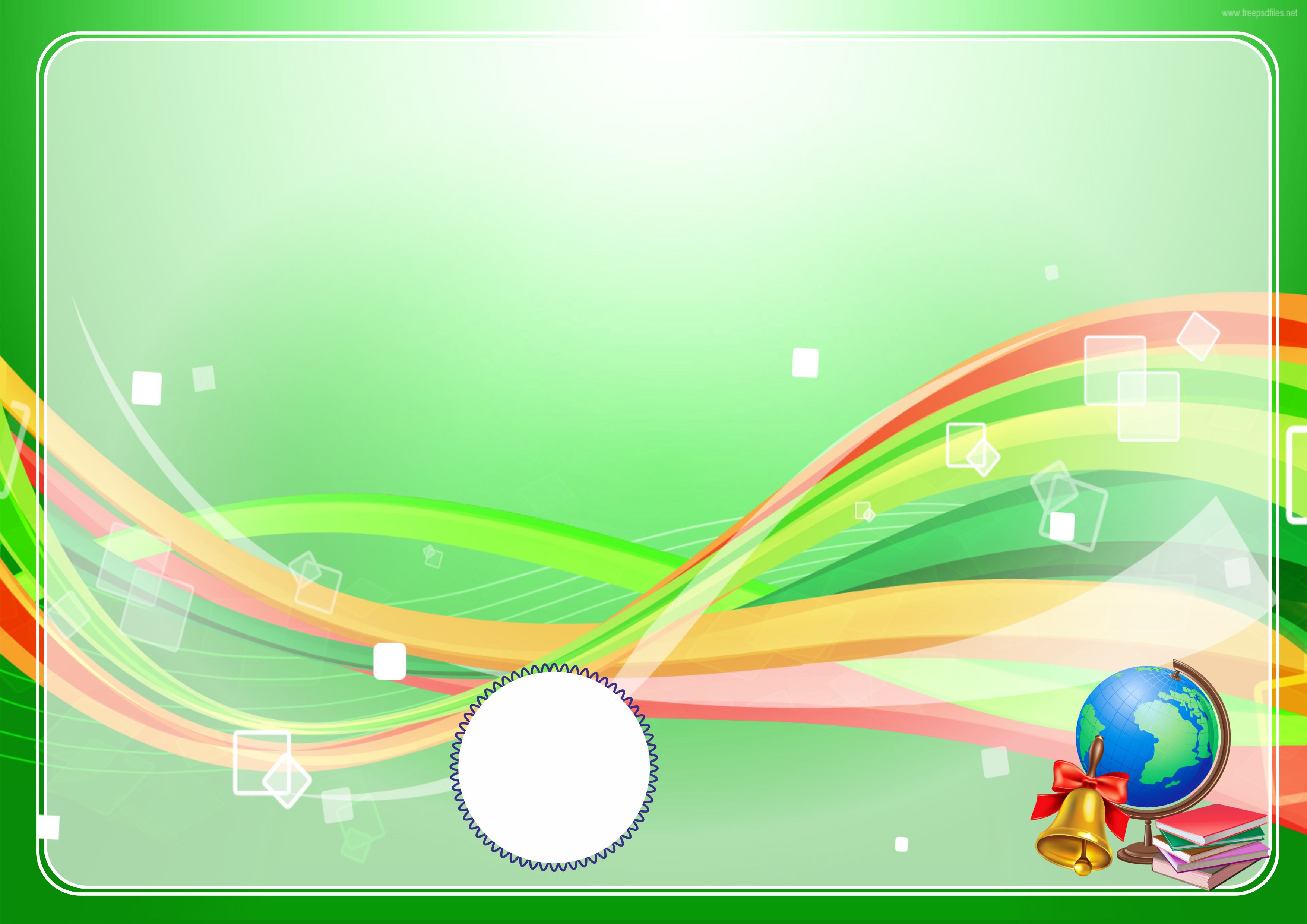 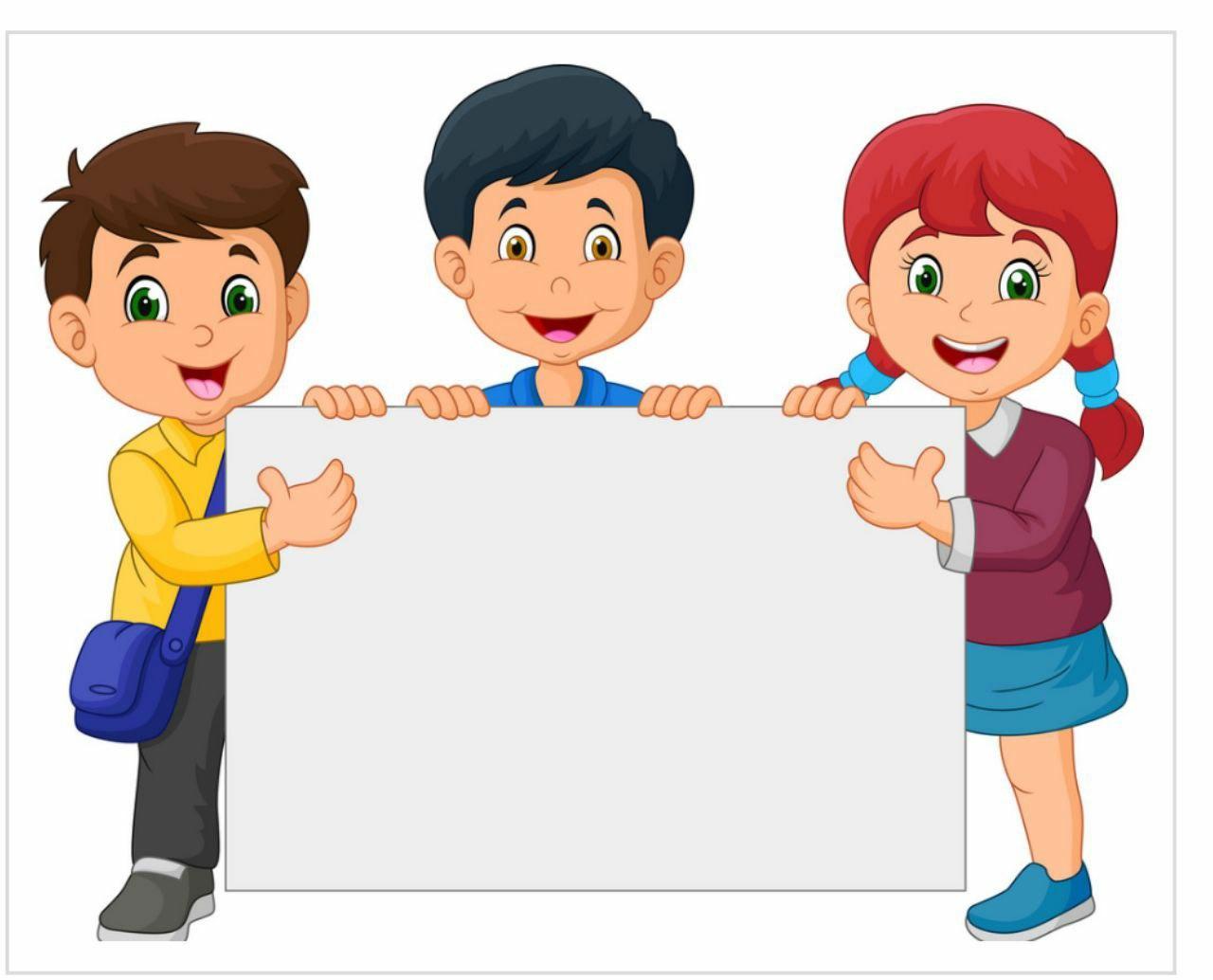 E’tiboringiz 
uchun 
rahmat!